Remote Learning
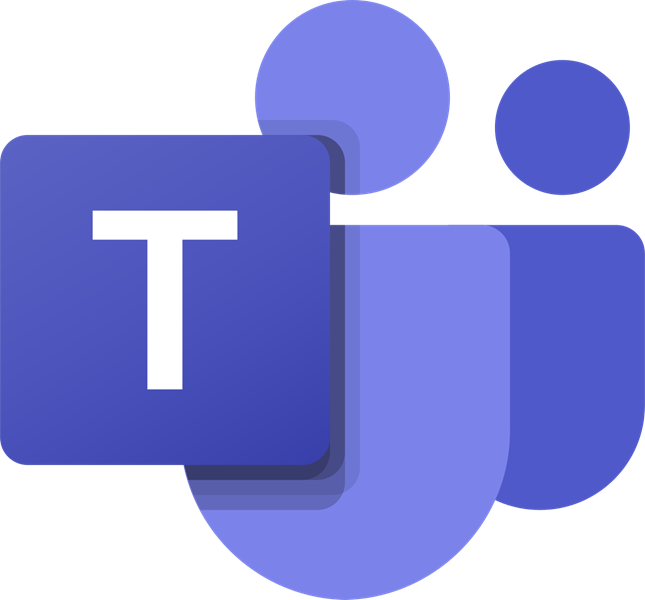 With Microsoft Teams
Keep microphone muted
Camera – up to you!
Chat
Complete the Survey on Microsoft Forms
How useful do you think Microsoft Teams could be at delivering Remote Lessons?

Fill out the survey – link in the conversation thread.
Thank you for your help!
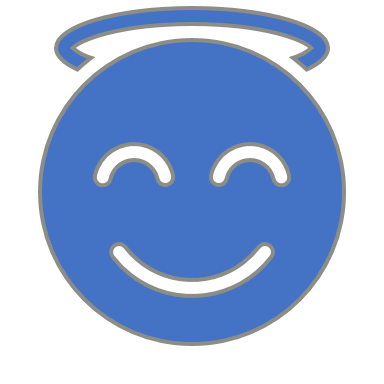